Lernen begleiten und gestaltenSchwerpunkt Bildungsplan 2016
ZPG Biologie – Klassen 7/8
Einführung in den „neuen“ Bildungsplan 2016
ZPG Biologie – Klassen 7/8
Erkenntnis-gewinnung /Methode
Fachwissen
ExemplarischesArbeiten
Problemorientierung
Diagnose und Förderung
Merkmale eines kompetenzorientierten Biologieunterrichtes
Kontext
Differenzierung
Transparenz
Handlungsorientierung
Intelligentes Üben / Anwenden
Eigenständigkeit
Vernetzung
Bewertung /Reflexion
Kommuni-kation
Checkliste Unterrichtsplanung, ZPG Biologie 2011
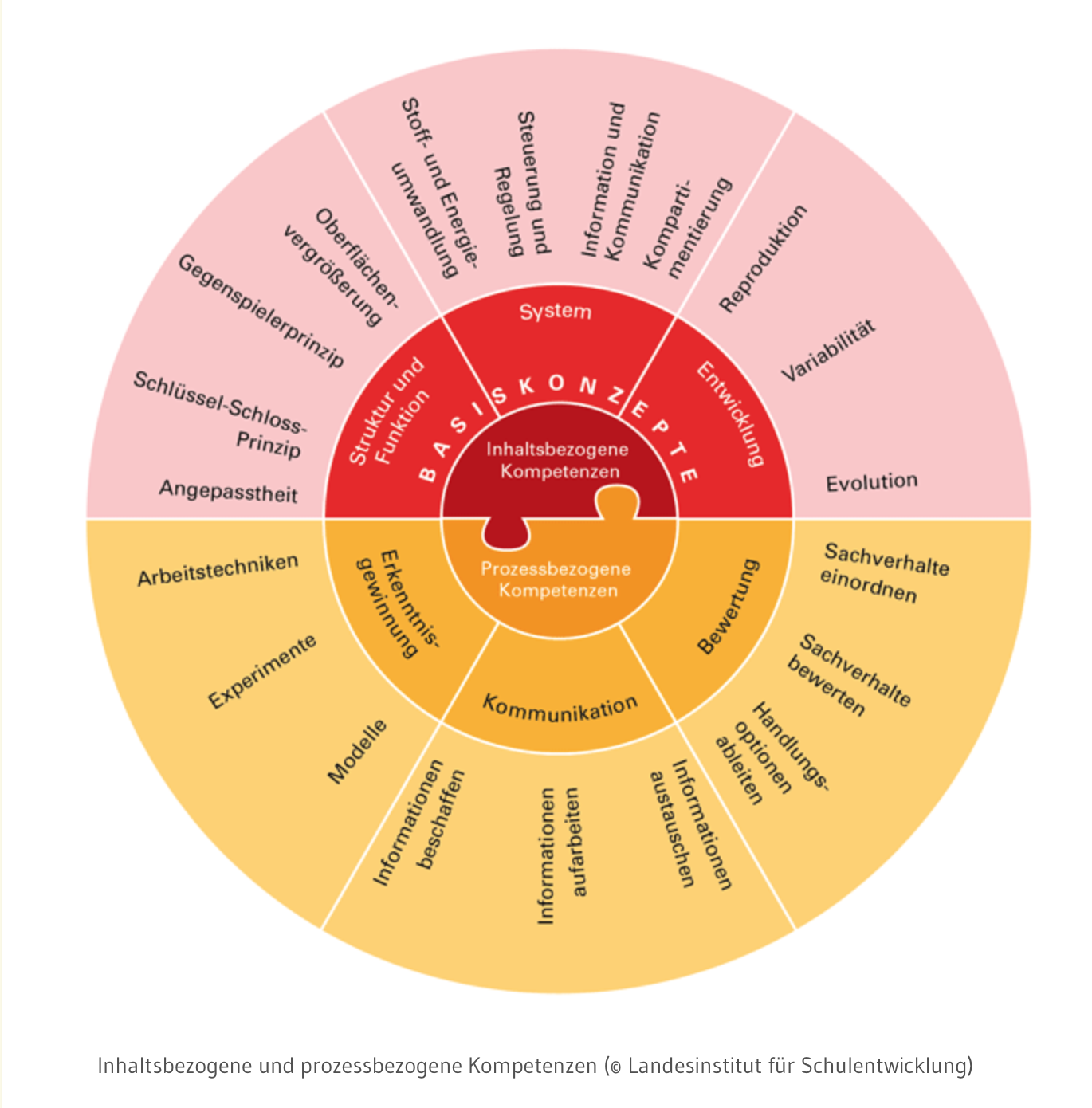 BP2016BW-ALLG-GYM-BIO/InhaltlicherStand:23.März2016/PDFgeneriertam07.04.201600:24
Inhaltsbezogene Kompetenzen – Klassen 7/8
3.2.1 Zelle und Stoffwechsel

	3.2.2 Humanbiologie

3.2.2.1 Ernährung und Verdauung
3.2.2.2 Atmung, Blut und Kreislaufsystem
3.2.2.3 Fortpflanzung und Entwicklung
3.2.2.4 Informationssysteme
3.2.2.5 Immunbiologie
Inhaltsbezogene Kompetenzen
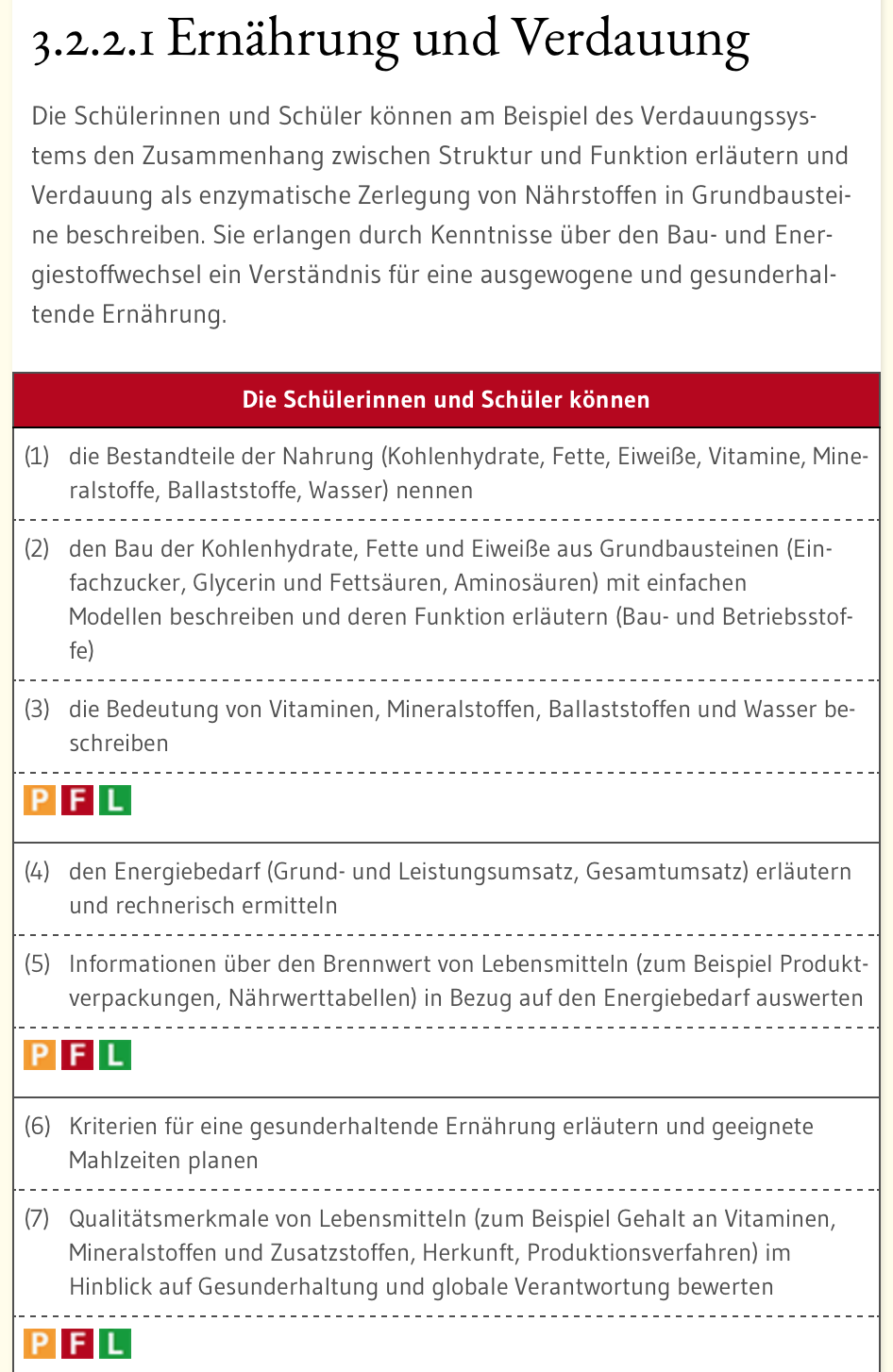 Bildungsplan 2016, www.bildungspläne-bw.de
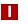 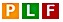 [Speaker Notes: P= Erkenntnisgewinnung, Kommunikation, Bewertung, z.B. den Bau der Kohlenhydrate, Fette und Eiweiße aus Grundbausteinen (Einfachzucker, Glycerin und Fettsäuren, Aminosäuren) mit einfachen Modellen beschreiben P: Struktur- und Funktionsmodelle einsetzten
L: Prävention und Gesundheitsförderung im Bereich Ernährung
F: Hinweis zu BNT: Energie effizient nutzen (Bau- und Betriebsstoffe)
I: den Weg der Nahrung und die Funktion der an der Verdauung beteiligten Organe beschreiben  Bezug zu Atmung, Blut und Kreislaufsystem]
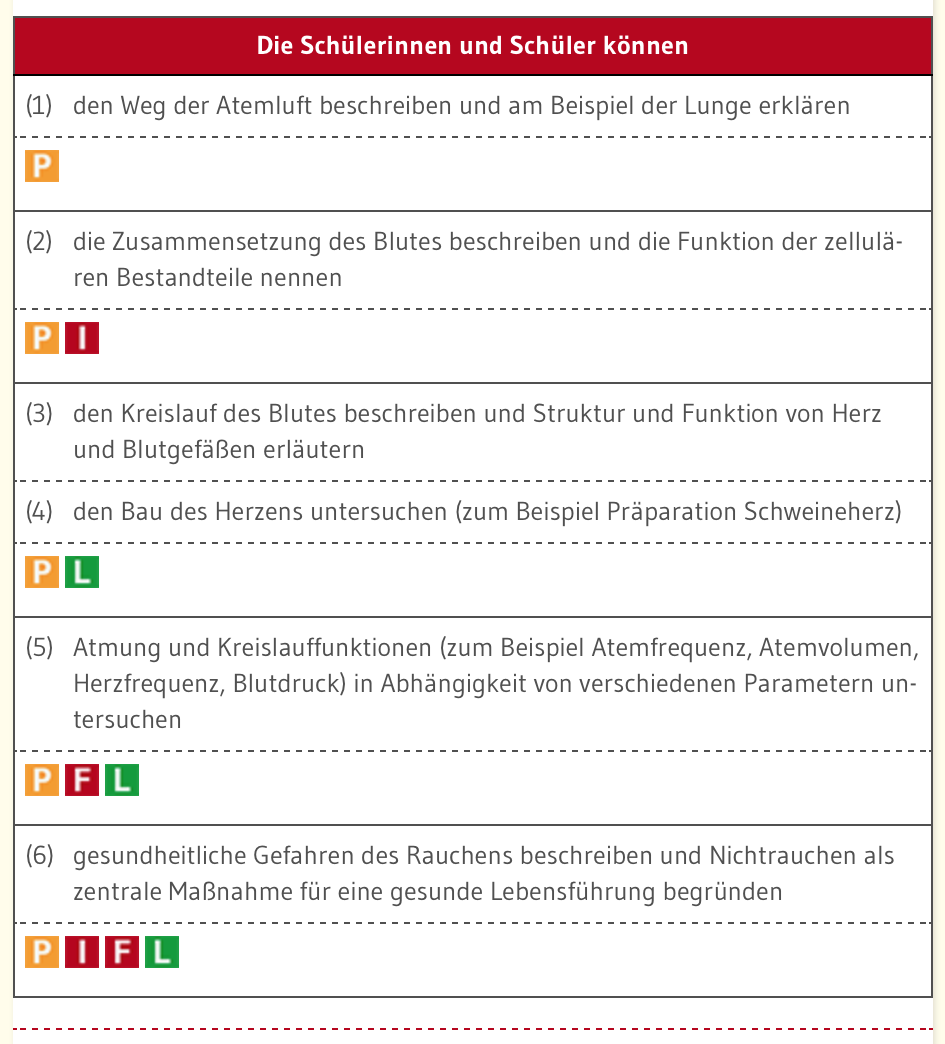 Prozessbezogene Kompetenzen
Erkenntnis-gewinnung

Kommunikation

Bewertung
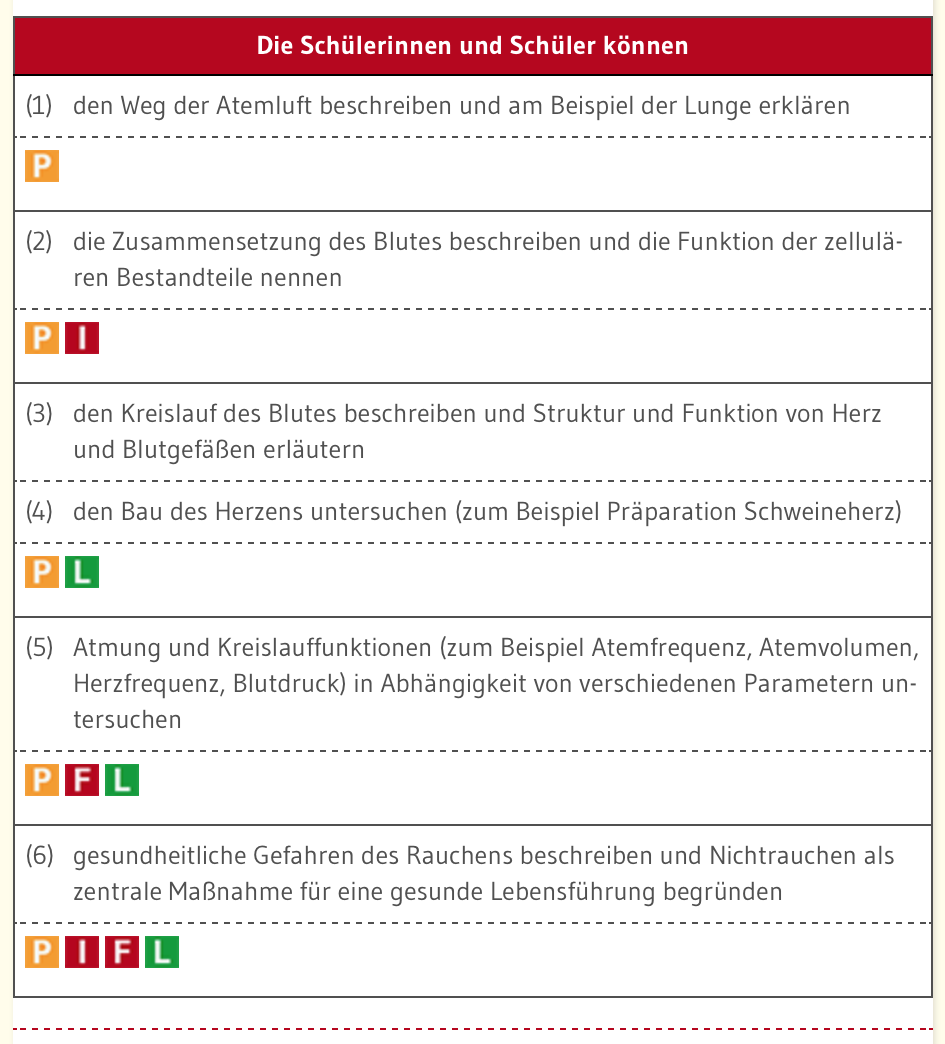 Prozessbezogene Kompetenzen
Erkenntnis-gewinnung

Kommunikation

Bewertung
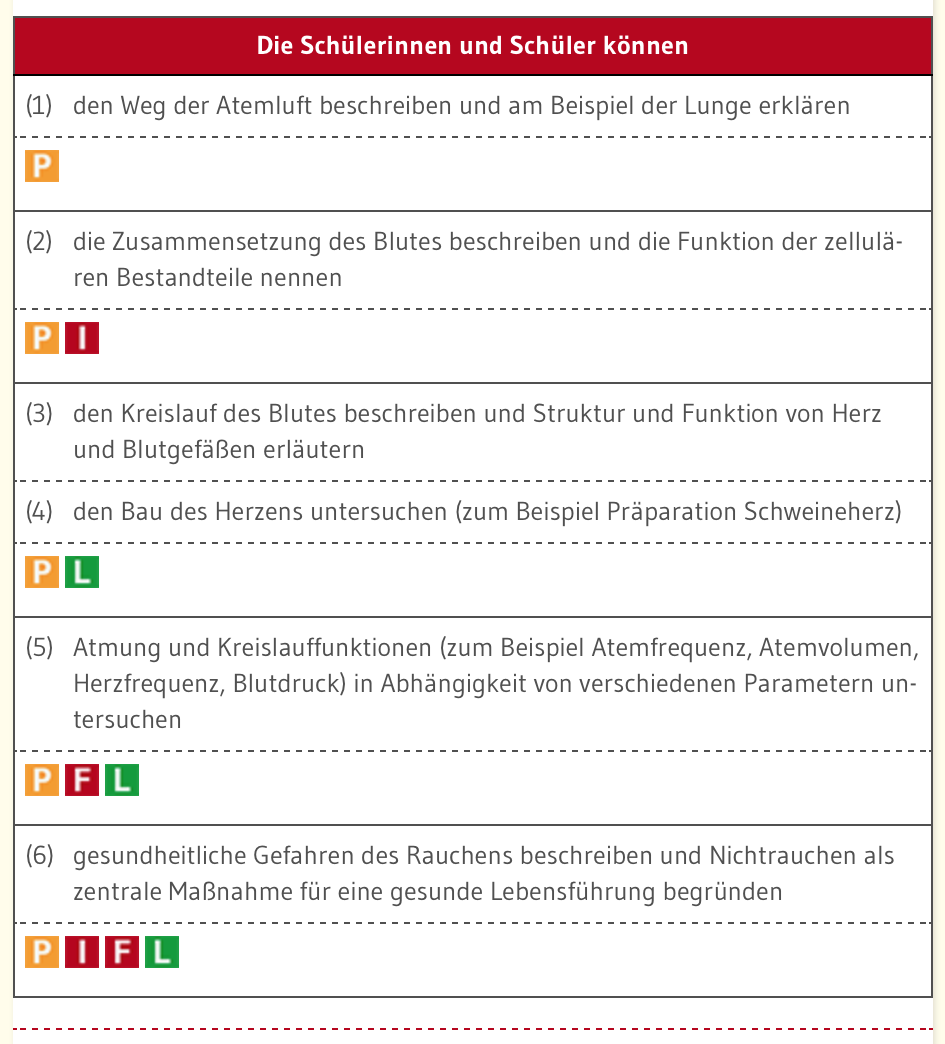 Prozessbezogene Kompetenzen
Erkenntnis-gewinnung

Kommunikation

Bewertung
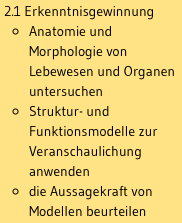 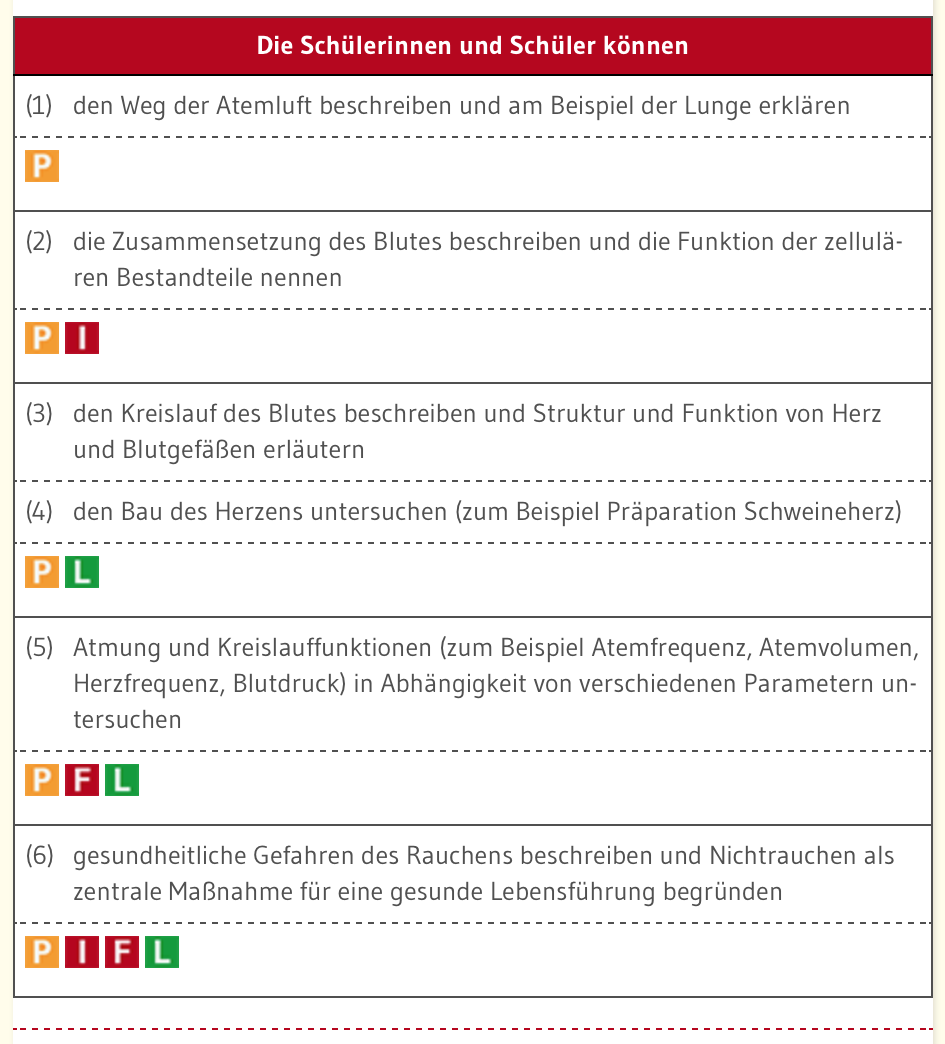 Prozessbezogene Kompetenzen
Erkenntnis-gewinnung

Kommunikation

Bewertung
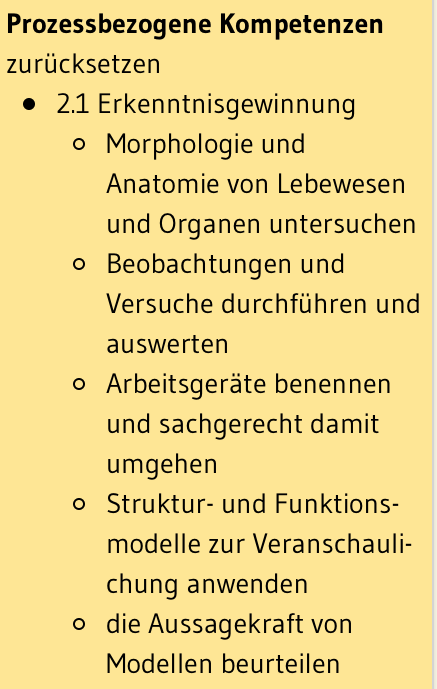 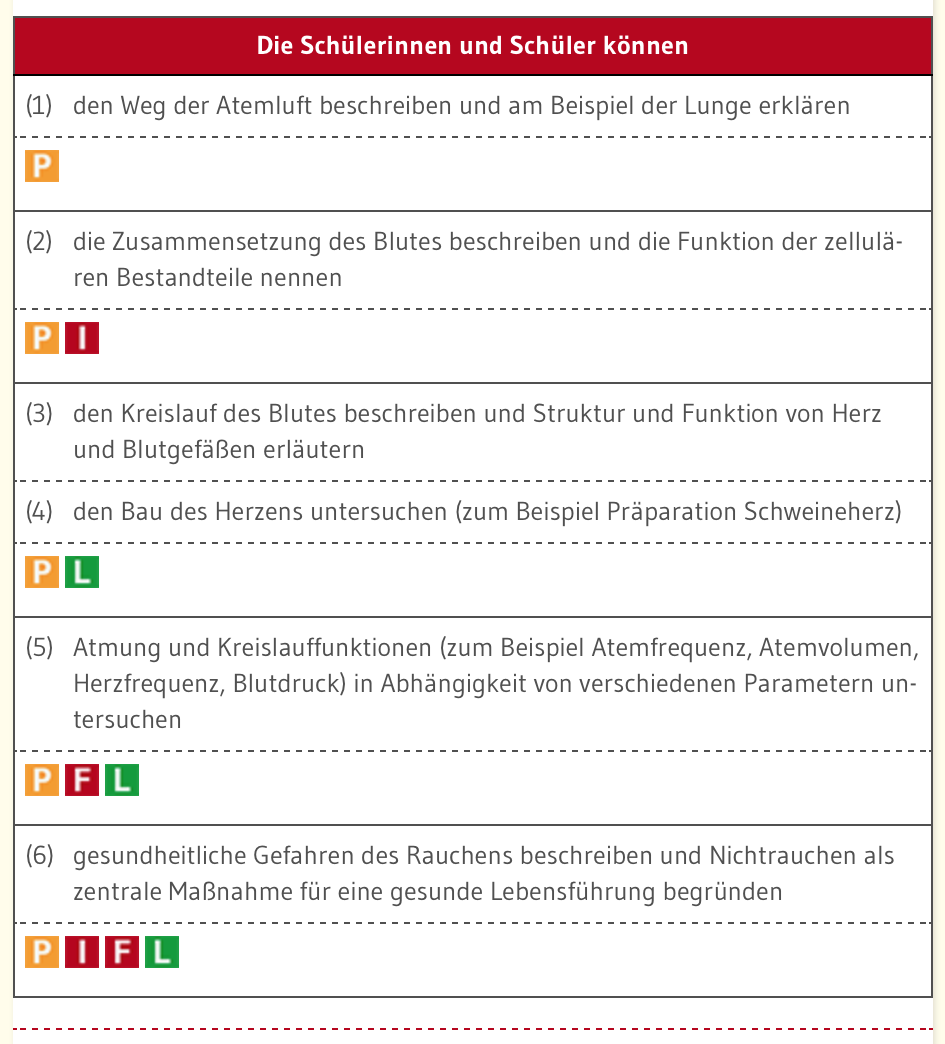 Prozessbezogene Kompetenzen
Erkenntnis-gewinnung

Kommunikation

Bewertung
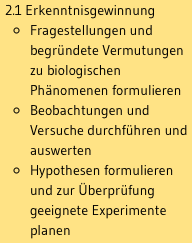 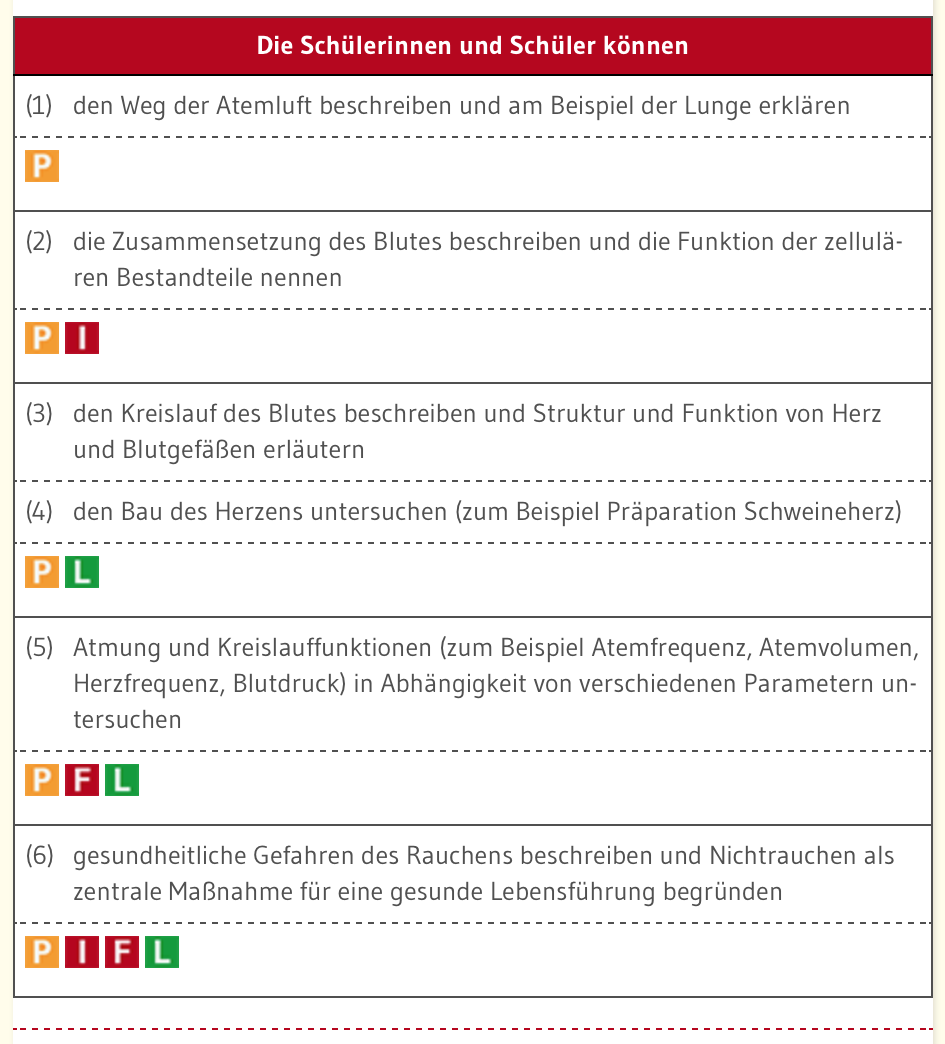 Prozessbezogene Kompetenzen
Erkenntnis-gewinnung

Kommunikation

Bewertung
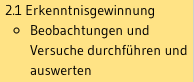 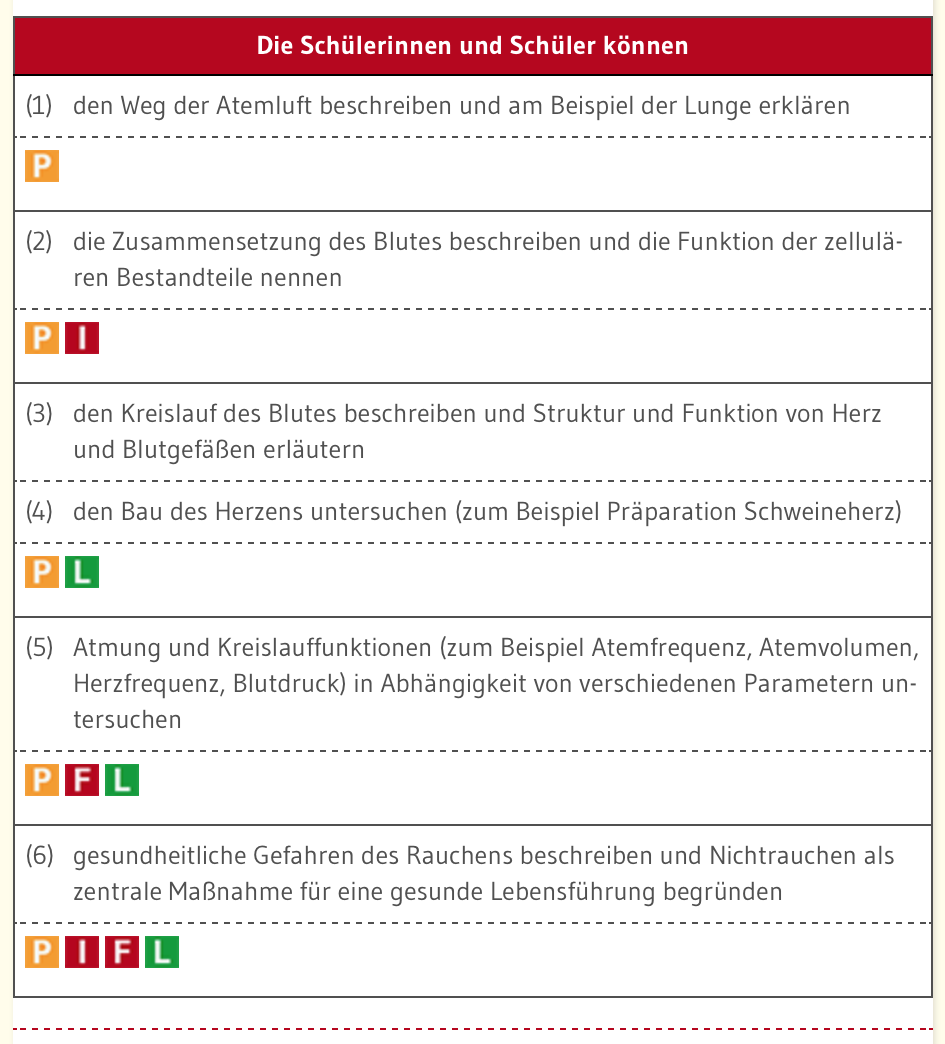 Prozessbezogene Kompetenzen
Erkenntnis-gewinnung

Kommunikation

Bewertung
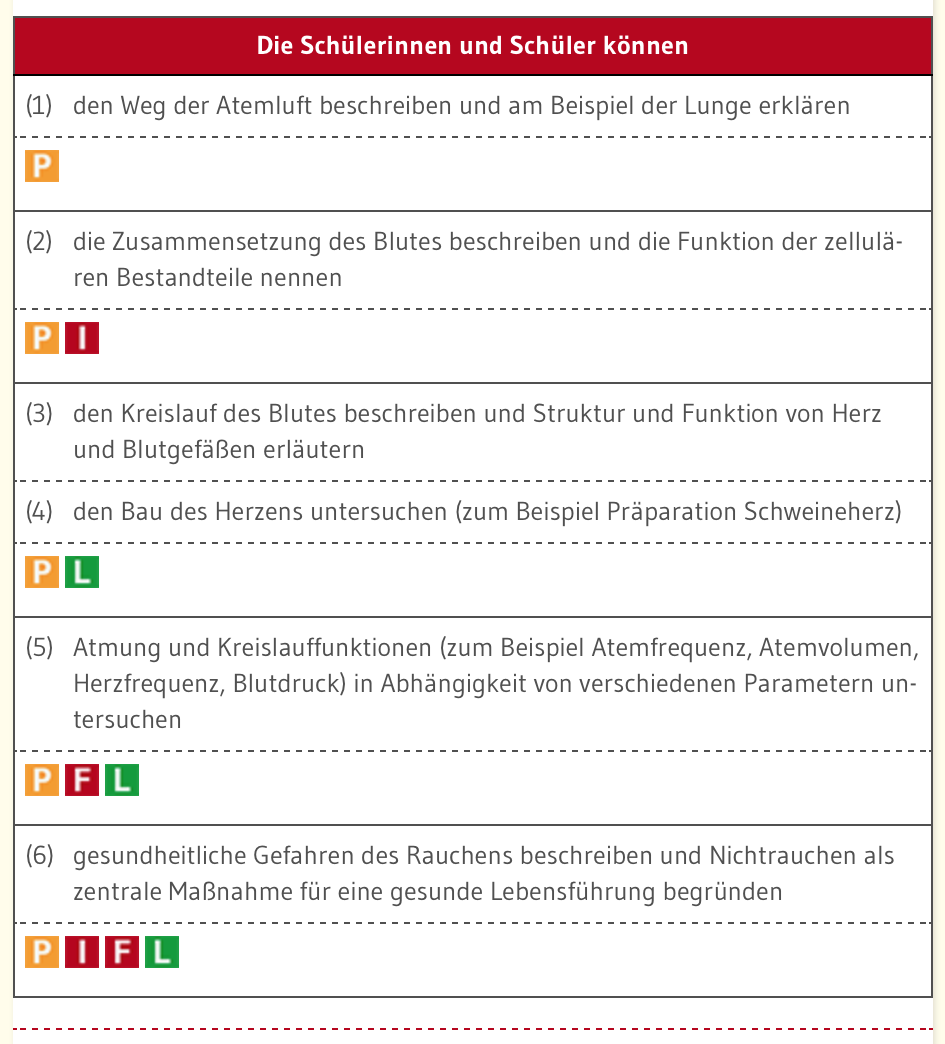 Prozessbezogene Kompetenzen
Erkenntnis-gewinnung

Kommunikation

Bewertung
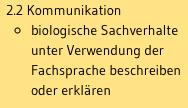 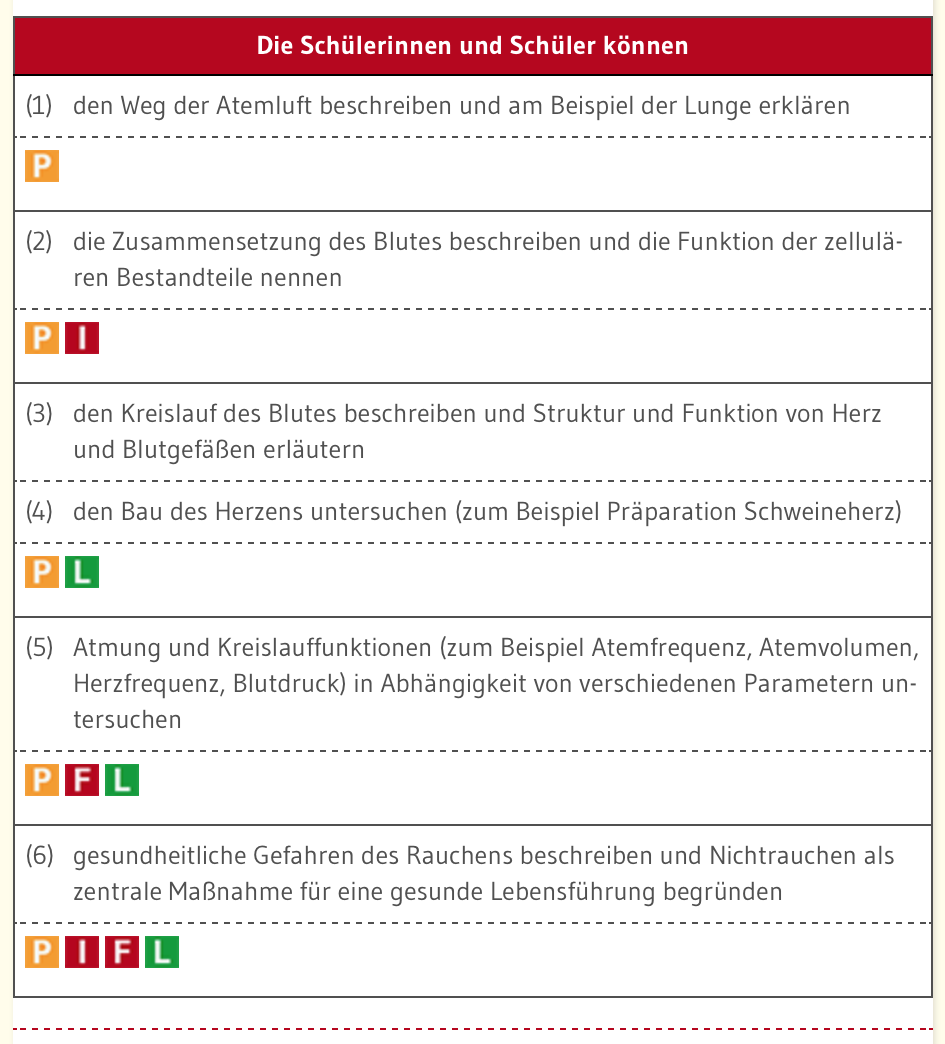 Prozessbezogene Kompetenzen
Erkenntnis-gewinnung

Kommunikation

Bewertung
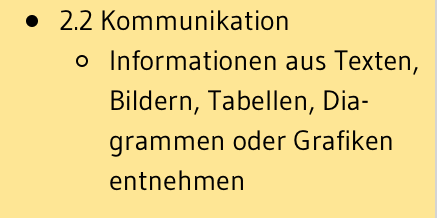 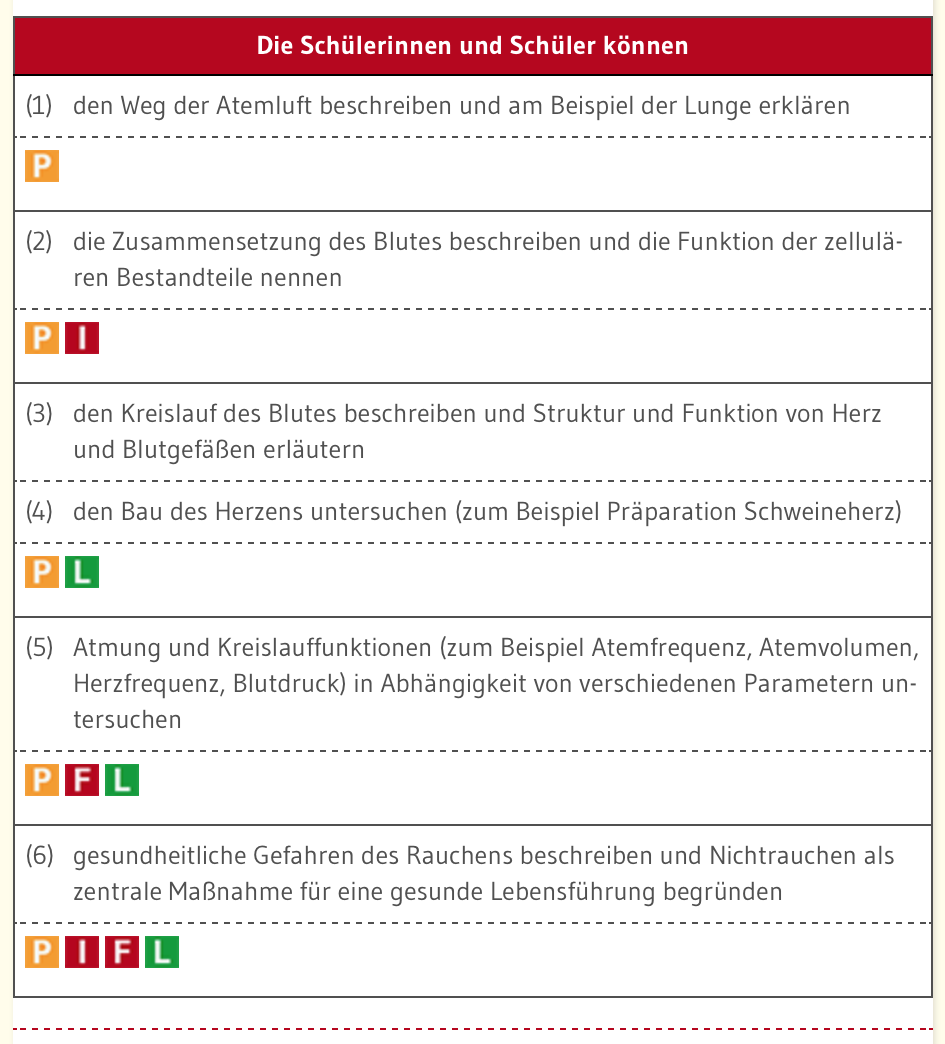 Prozessbezogene Kompetenzen
Erkenntnis-gewinnung

Kommunikation

Bewertung
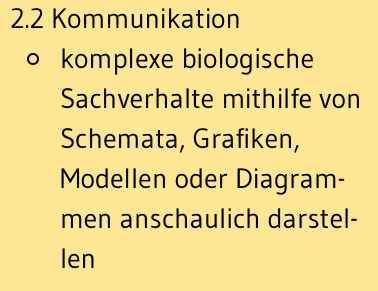 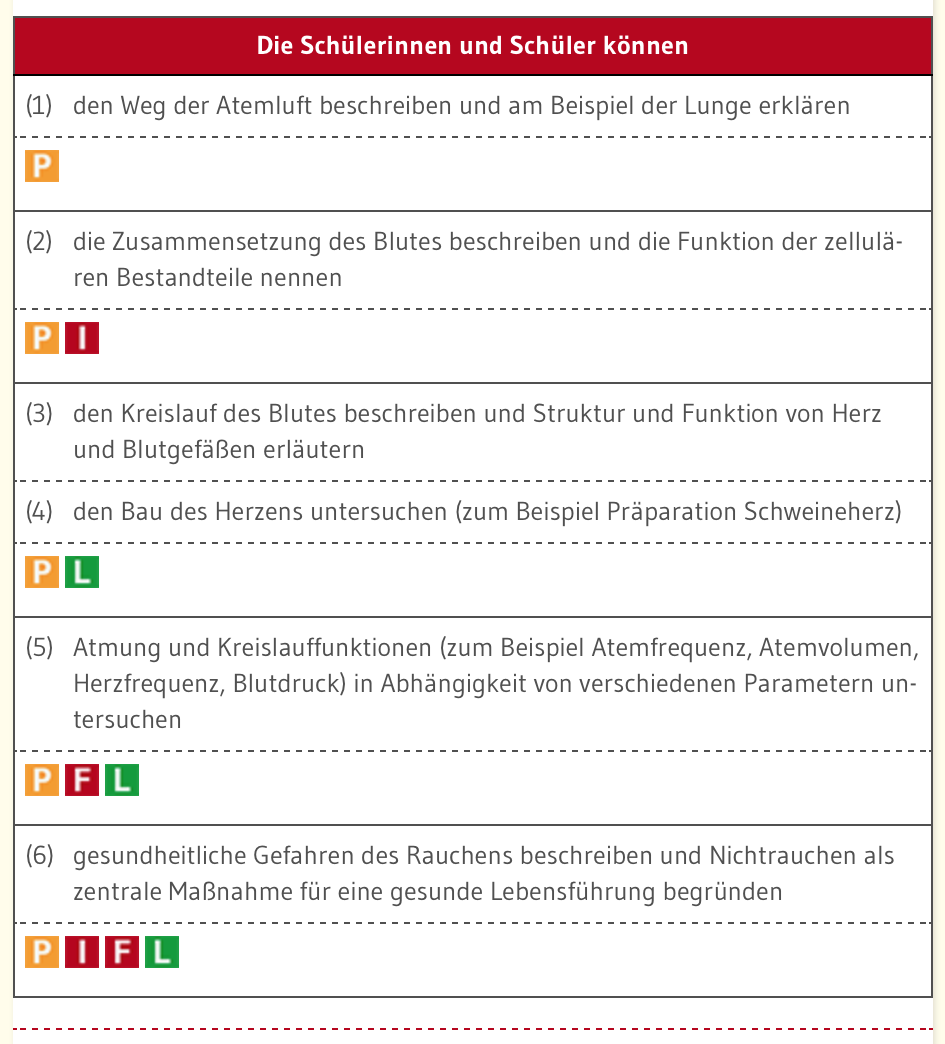 Prozessbezogene Kompetenzen
Erkenntnis-gewinnung

Kommunikation

Bewertung
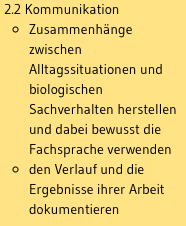 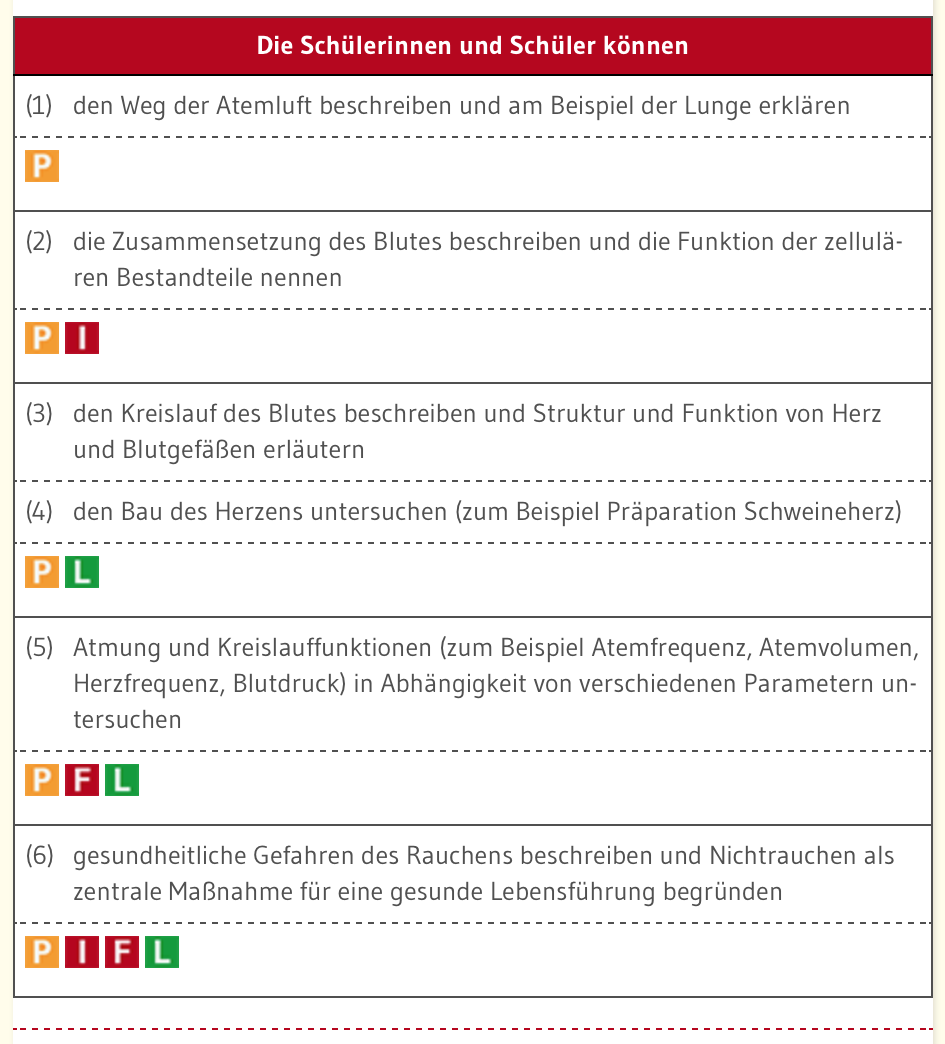 Prozessbezogene Kompetenzen
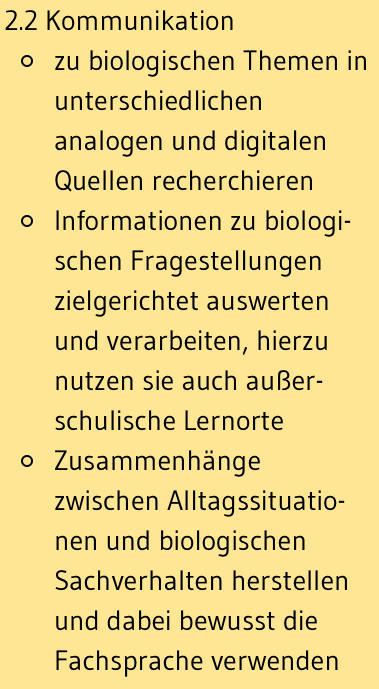 Erkenntnis-gewinnung

Kommunikation

Bewertung
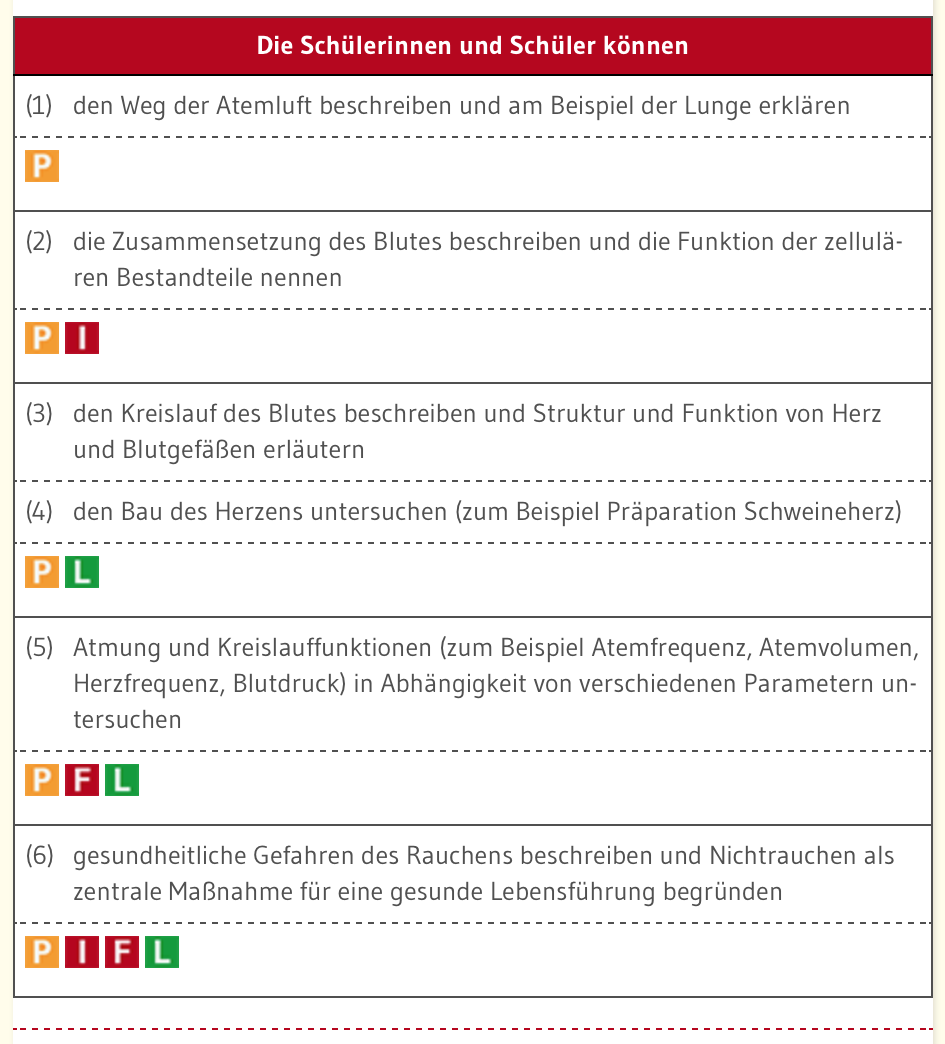 Prozessbezogene Kompetenzen
Erkenntnis-gewinnung

Kommunikation

Bewertung
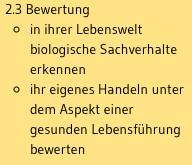 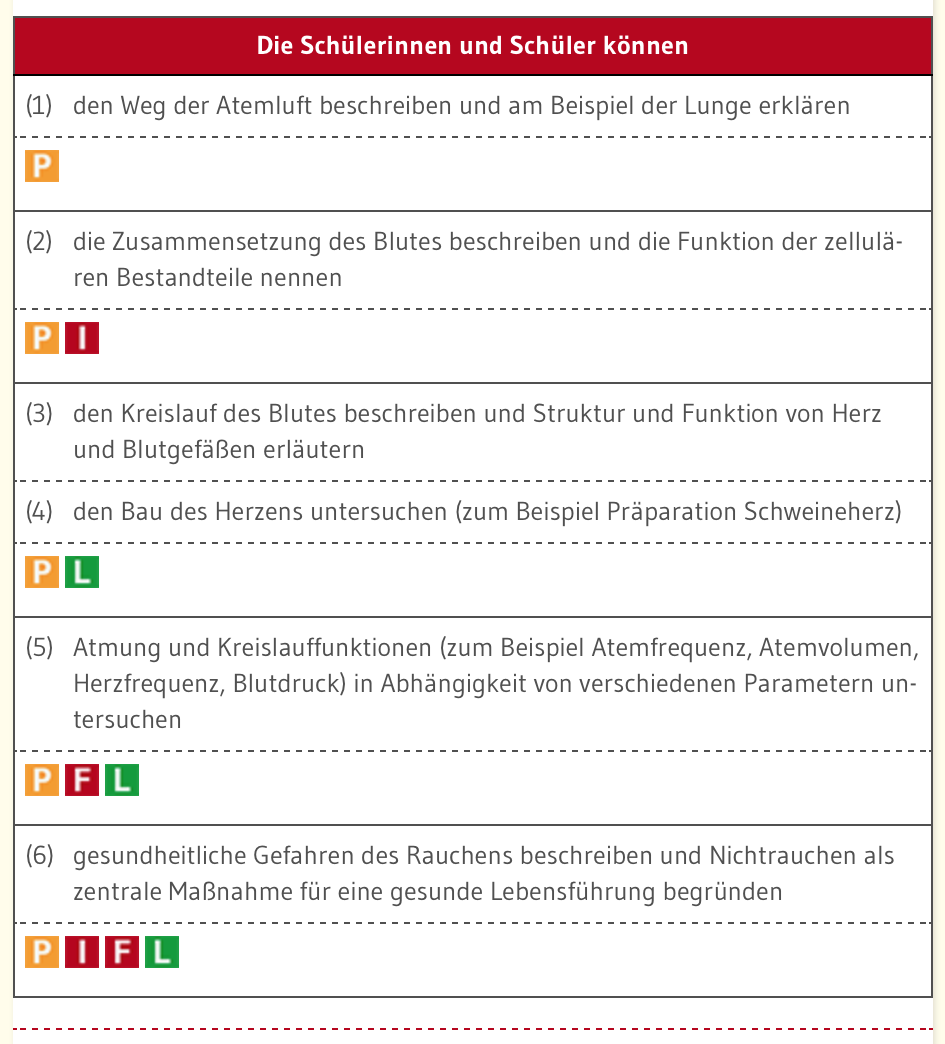 Leitperspektiven
BNE

BTV

PG

BO

MB

VB
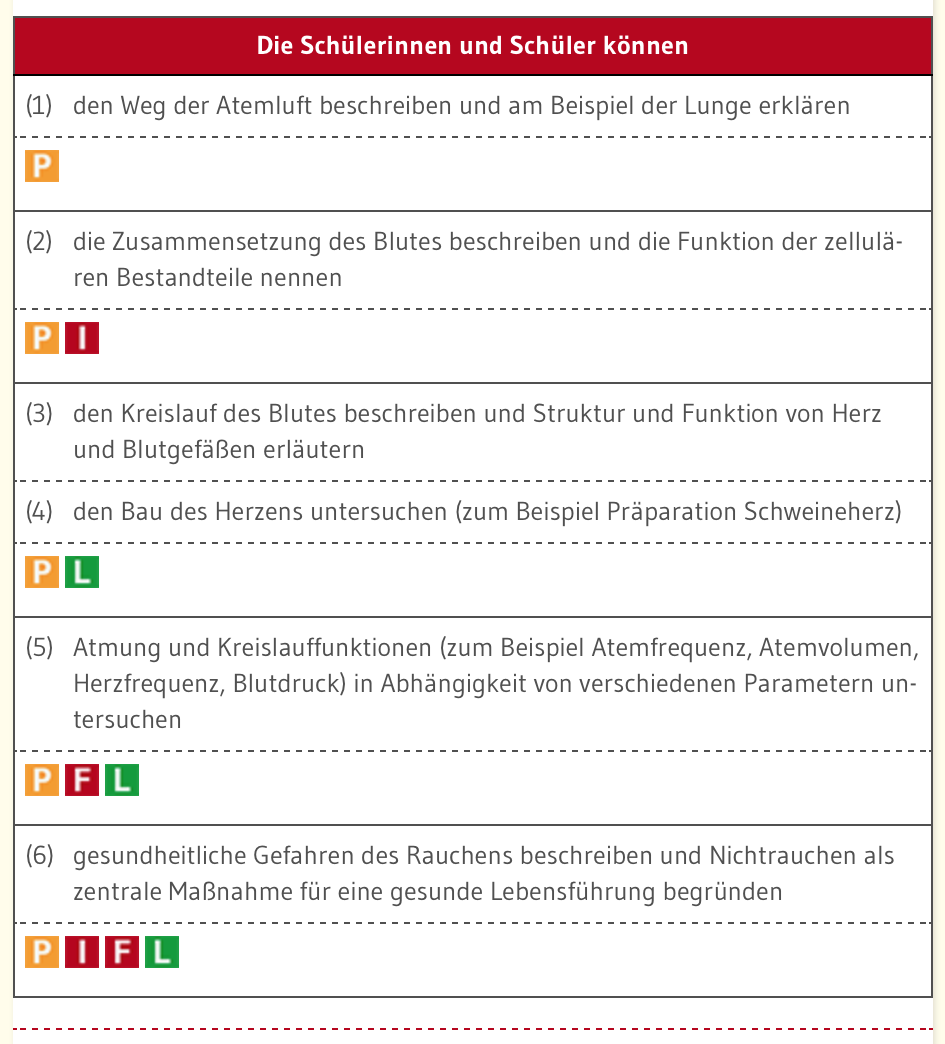 Leitperspektiven
BNE

TAV

PG

BO

MB

VB
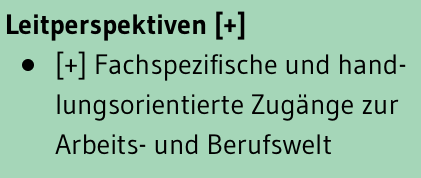 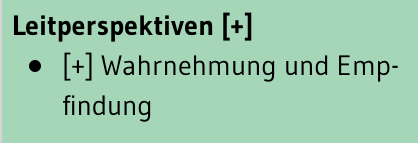 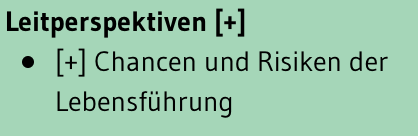 [Speaker Notes: BO, PG, VB]
Auftrag an die ZPG Biologie Standards 8
Erarbeitung von Fortbildungsmaterialien zur Umsetzung des Bildungsplans 2016 in Klassenstufe 8 (Standards 8) mit folgenden Schwerpunkten:

 Implementierung der prozessbezogenen Kompetenzen
 Integration der Leitperspektiven
 Umsetzungsbeispiele mit Materialien zu Unterrichtssequenzen
 Vorschlag zum Umgang mit Heterogenität, 
	z. B. Binnendifferenzierung
 Gestaltung eines Anschlusses an BNT
Inhaltsbezogene Kompetenzen – Klassen 7/8
3.2.1 Zelle und Stoffwechsel

	3.2.2 Humanbiologie

3.2.2.1 Ernährung und Verdauung
3.2.2.2 Atmung, Blut und Kreislaufsystem
3.2.2.3 Fortpflanzung und Entwicklung
3.2.2.4 Informationssysteme
3.2.2.5 Immunbiologie
Inhaltsbezogene Kompetenzen – Klassen 7/8
3.2.1 Zelle und Stoffwechsel

Materialien zur Fotosynthese aus der ZPG III (2014): 

	„Kompetenzorientierter und standardbasierter Unterricht 
	im Fach Biologie am Gymnasium“
Inhaltsbezogene Kompetenzen – Klassen 7/8
3.2.1 Zelle und Stoffwechsel

	3.2.2 Humanbiologie

3.2.2.1 Ernährung und Verdauung
Inhaltsbezogene Kompetenzen – Klassen 7/8
3.2.1 Zelle und Stoffwechsel

	3.2.2 Humanbiologie

3.2.2.1 Ernährung und Verdauung
3.2.2.2 Atmung, Blut und Kreislaufsystem	
binnendifferenzierte Materialien
kooperative Lernformen
Formatives Assessment
low-cost-Modelle
Inhaltsbezogene Kompetenzen – Klassen 7/8
3.2.1 Zelle und Stoffwechsel

	3.2.2 Humanbiologie

3.2.2.1 Ernährung und Verdauung
3.2.2.2 Atmung, Blut und Kreislaufsystem
3.2.2.3 Fortpflanzung und Entwicklung
3.2.2.4 Informationssysteme
Inhaltsbezogene Kompetenzen – Klassen 7/8
3.2.1 Zelle und Stoffwechsel

	3.2.2 Humanbiologie

3.2.2.1 Ernährung und Verdauung
3.2.2.2 Atmung, Blut und Kreislaufsystem
3.2.2.3 Fortpflanzung und Entwicklung
3.2.2.4 Informationssysteme
Vorschlag für einen möglichen Unterrichtsgang
	zu Nervensystem, Hormone und Stress
Inhaltsbezogene Kompetenzen – Klassen 7/8
3.2.1 Zelle und Stoffwechsel

	3.2.2 Humanbiologie

3.2.2.1 Ernährung und Verdauung
3.2.2.2 Atmung, Blut und Kreislaufsystem
3.2.2.3 Fortpflanzung und Entwicklung
3.2.2.4 Informationssysteme
3.2.2.5 Immunbiologie
Abgrenzung Immunbiologie Mittel-/Kursstufe
Inhaltsbezogene Kompetenzen – Klassen 7/8
3.2.1 Zelle und Stoffwechsel

	3.2.2 Humanbiologie

3.2.2.1 Ernährung und Verdauung
3.2.2.2 Atmung, Blut und Kreislaufsystem
3.2.2.3 Fortpflanzung und Entwicklung
3.2.2.4 Informationssysteme
3.2.2.5 Immunbiologie
Mögliche Stundenverteilung (Stand 09/2016)
3.2.1 Zelle und Stoffwechsel 			[16]

	3.2.2 Humanbiologie

3.2.2.1 Ernährung und Verdauung 		[19]
3.2.2.2 Atmung, Blut und Kreislaufsystem 	[12]
3.2.2.3 Fortpflanzung und Entwicklung 	[09]
3.2.2.4 Informationssysteme			[16]
3.2.2.5 Immunbiologie				[10]
	Summe: 						[82]
Mögliche Stundenverteilung (Stand 09/2016)
3.2.1 Zelle und Stoffwechsel 			[16]

	3.2.2 Humanbiologie

3.2.2.1 Ernährung und Verdauung 		[19]
3.2.2.2 Atmung, Blut und Kreislaufsystem 	[12]
3.2.2.3 Fortpflanzung und Entwicklung 	[09]
3.2.2.4 Informationssysteme			[16]
3.2.2.5 Immunbiologie				[10]
	Summe 						[82]
Entwicklung von Beispielcurricula durch LS (2017)
Lernen begleiten und gestaltenSchwerpunkt Bildungsplan 2016
ZPG Biologie – Klassen 7/8